SchoolCityStudent Screens
Danece Mangone
dgmangone@graniteschools.org
385-646-4376
Student Launch Pad
Student Launch Pad
Accessing Assessments
Flip Card
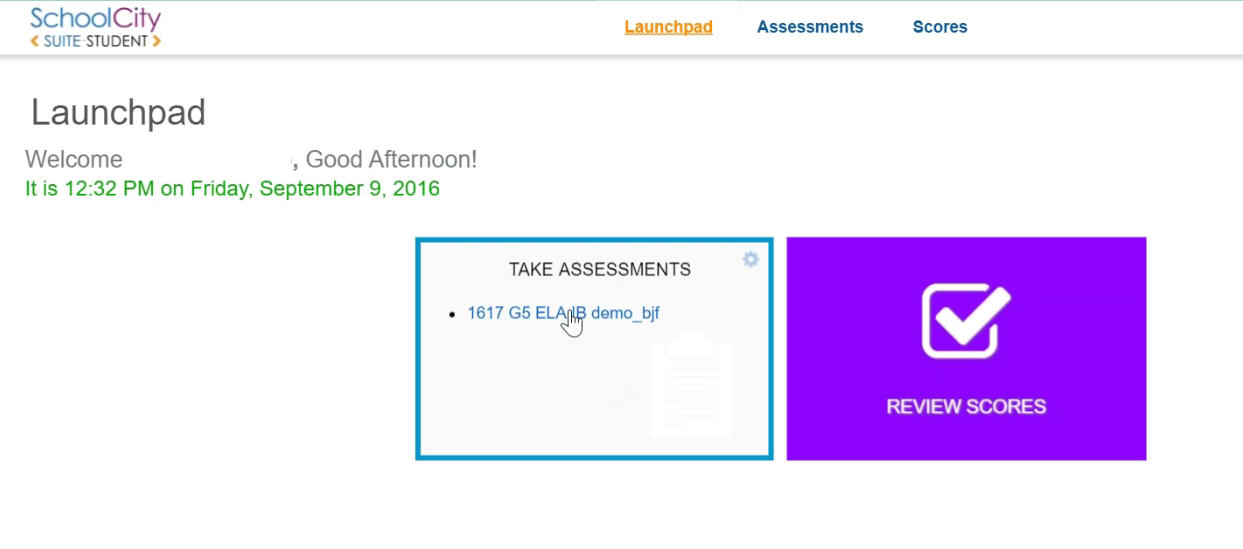 Student Launch Pad
Accessing Assessments
Tool Bar
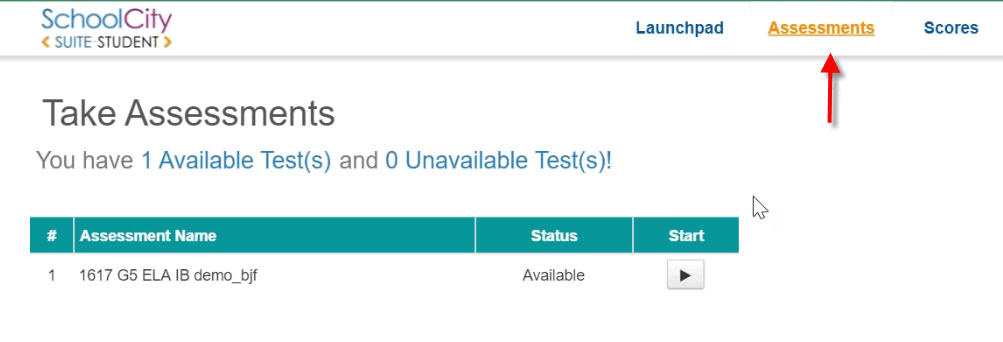 Taking the Assessment
Taking the Assessment
Taking the Assessment
Taking the Assessment
Text to Speech is not available for ELA assessments
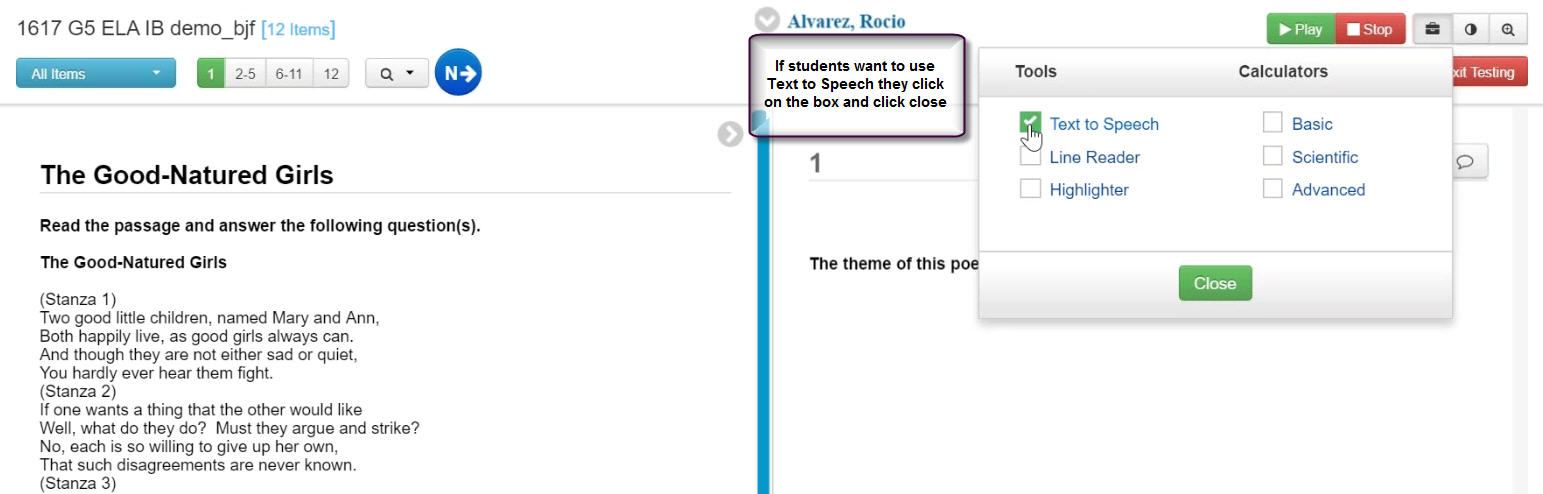 Taking the Assessment
Text to Speech is not available for ELA assessments
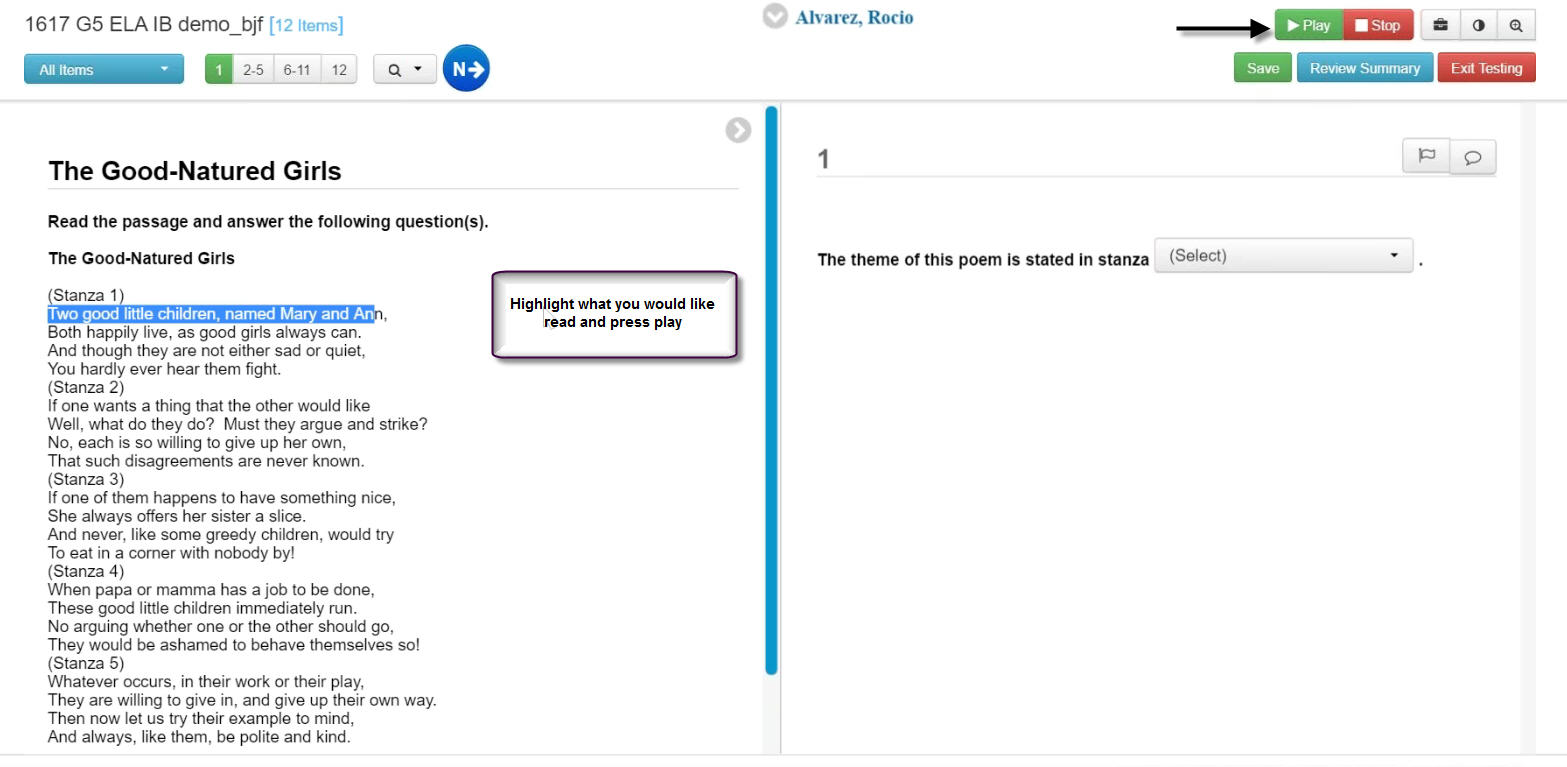 Taking the Assessment
Line Reader
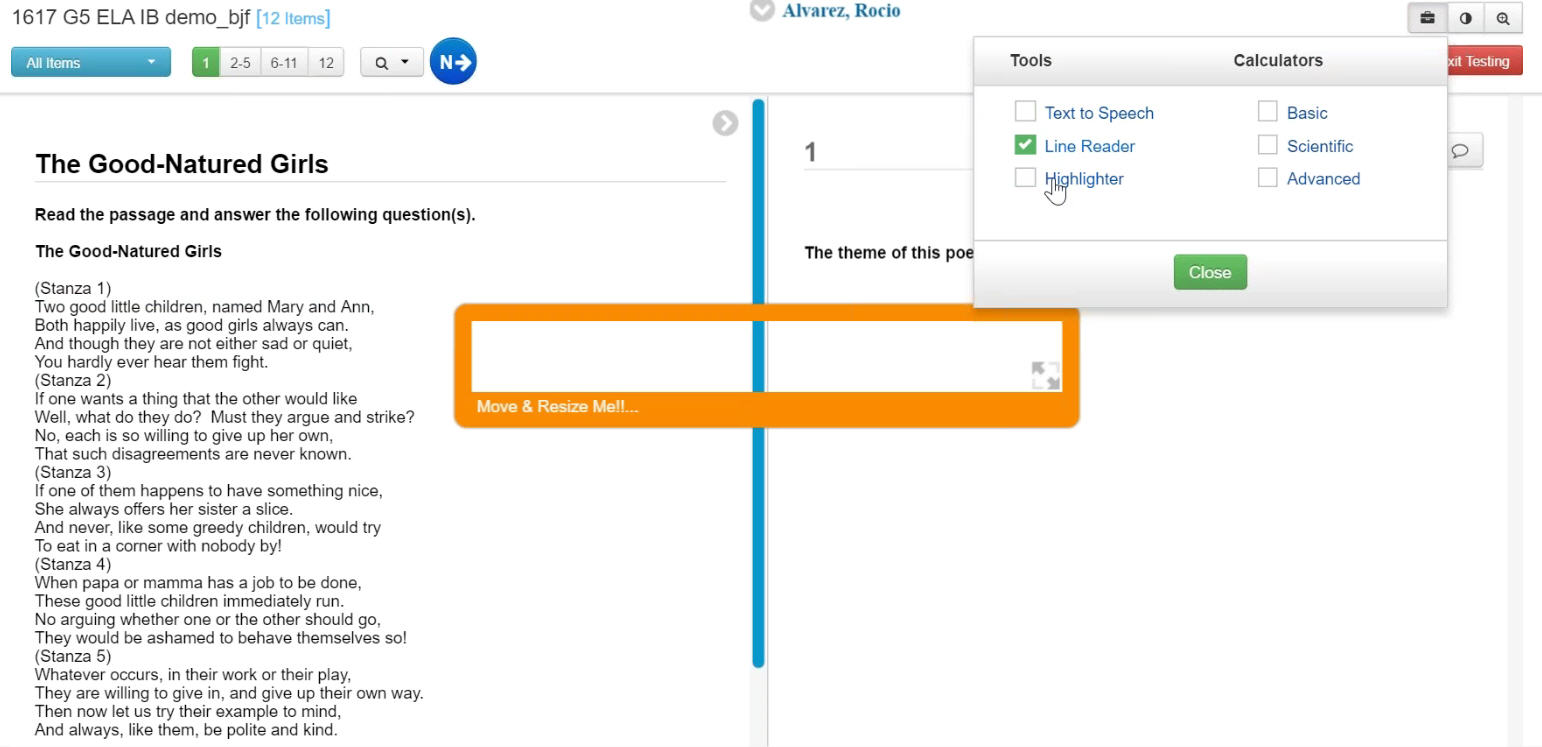 Taking the Assessment
Line Reader
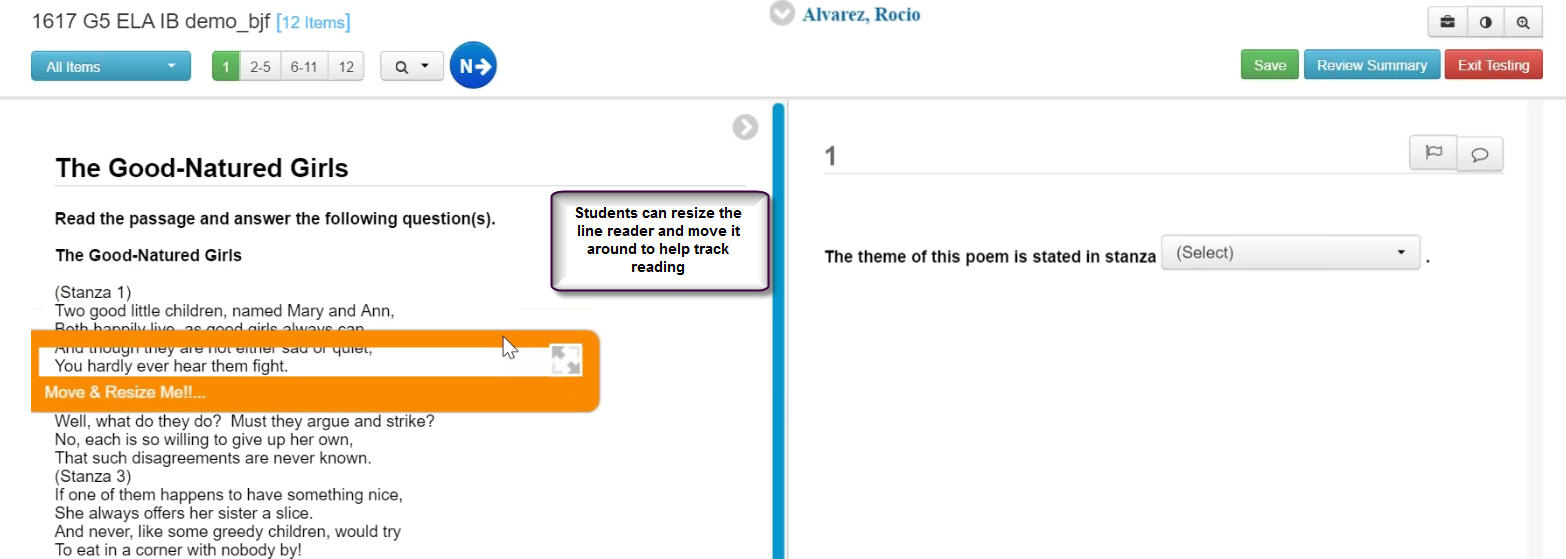 Taking the Assessment
Highlighter
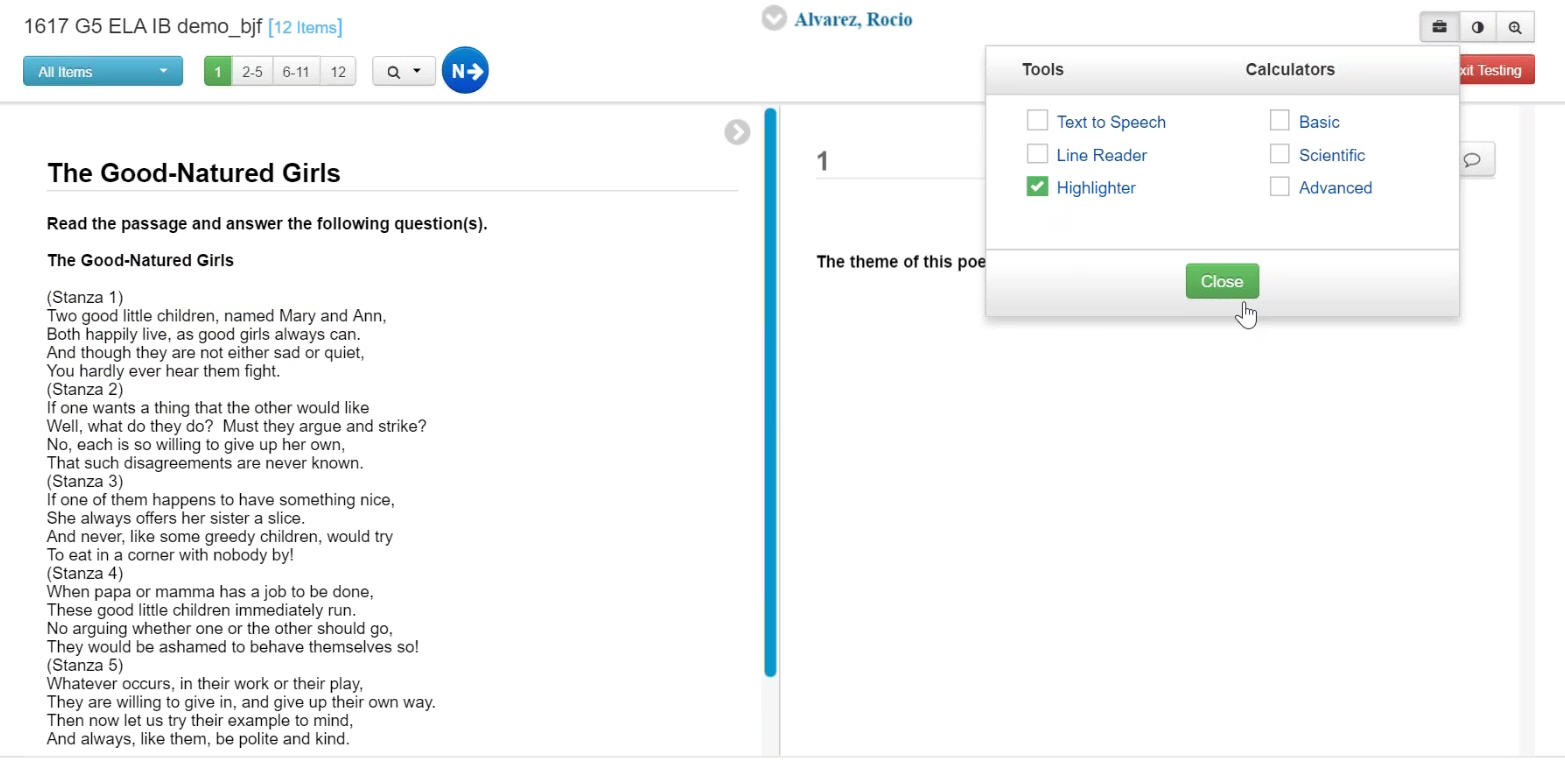 Taking the Assessment
Highlighter
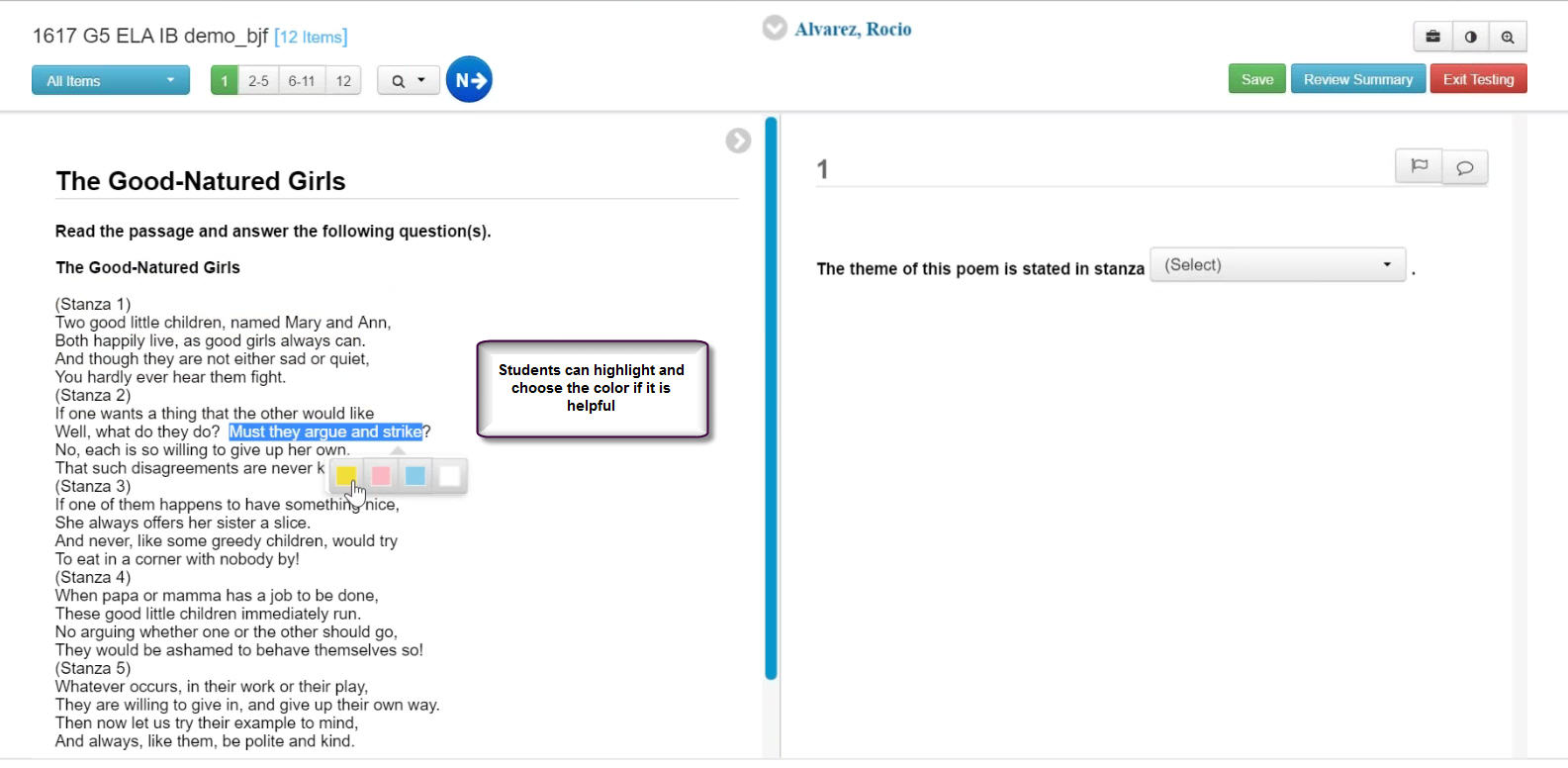 Taking the Assessment
Calculators
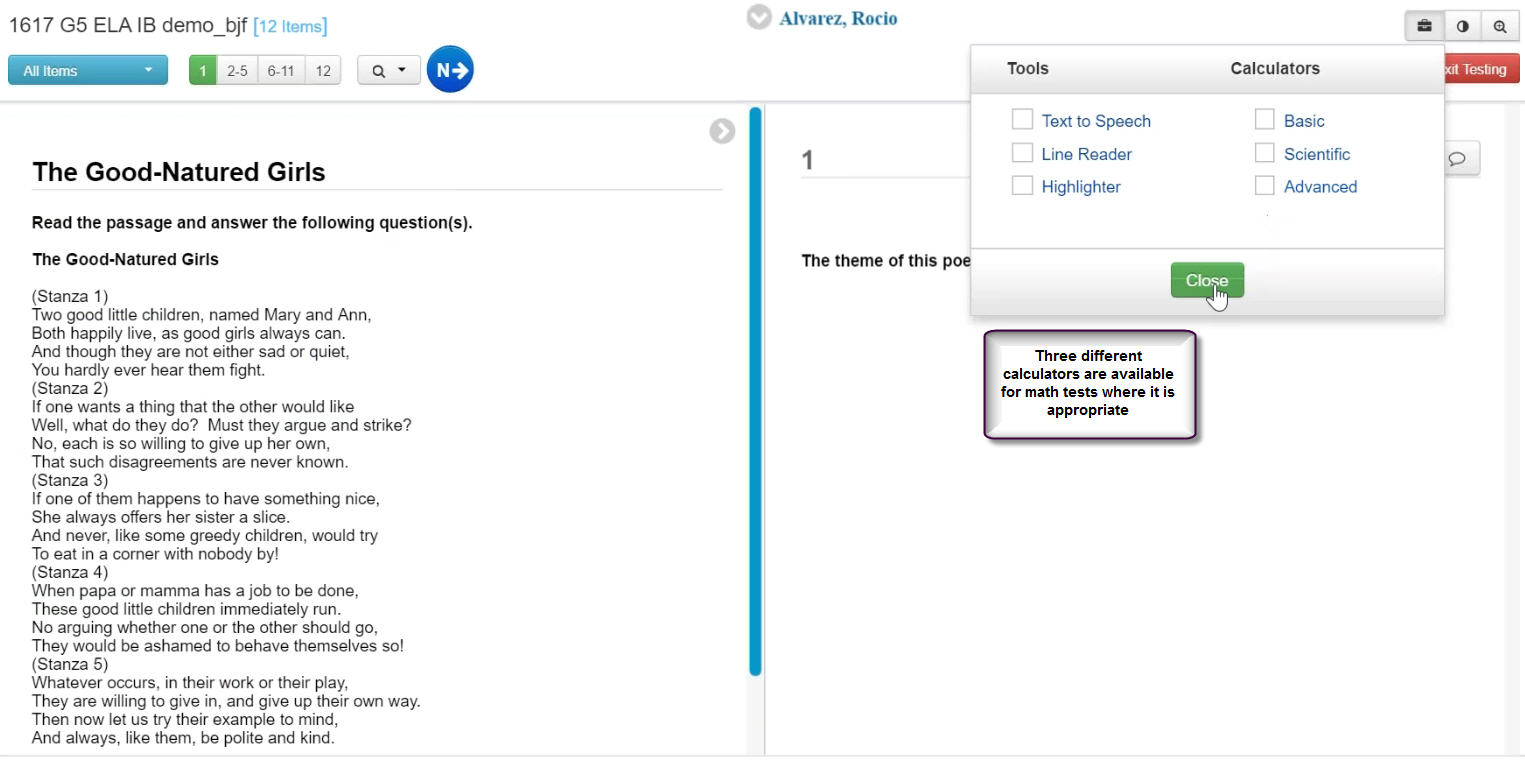 Taking the Assessment
Color Contrast
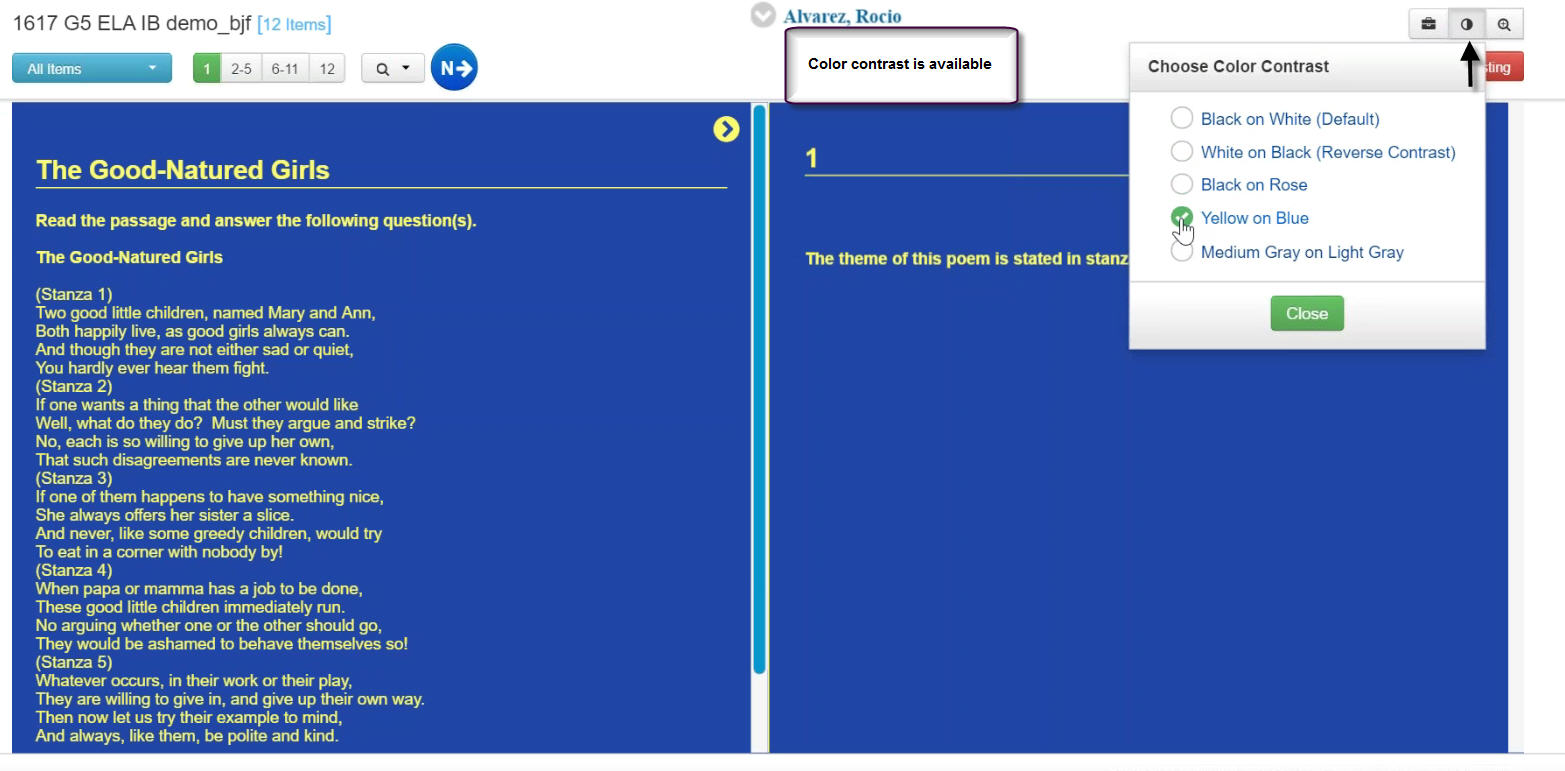 Taking the Assessment
Magnifier
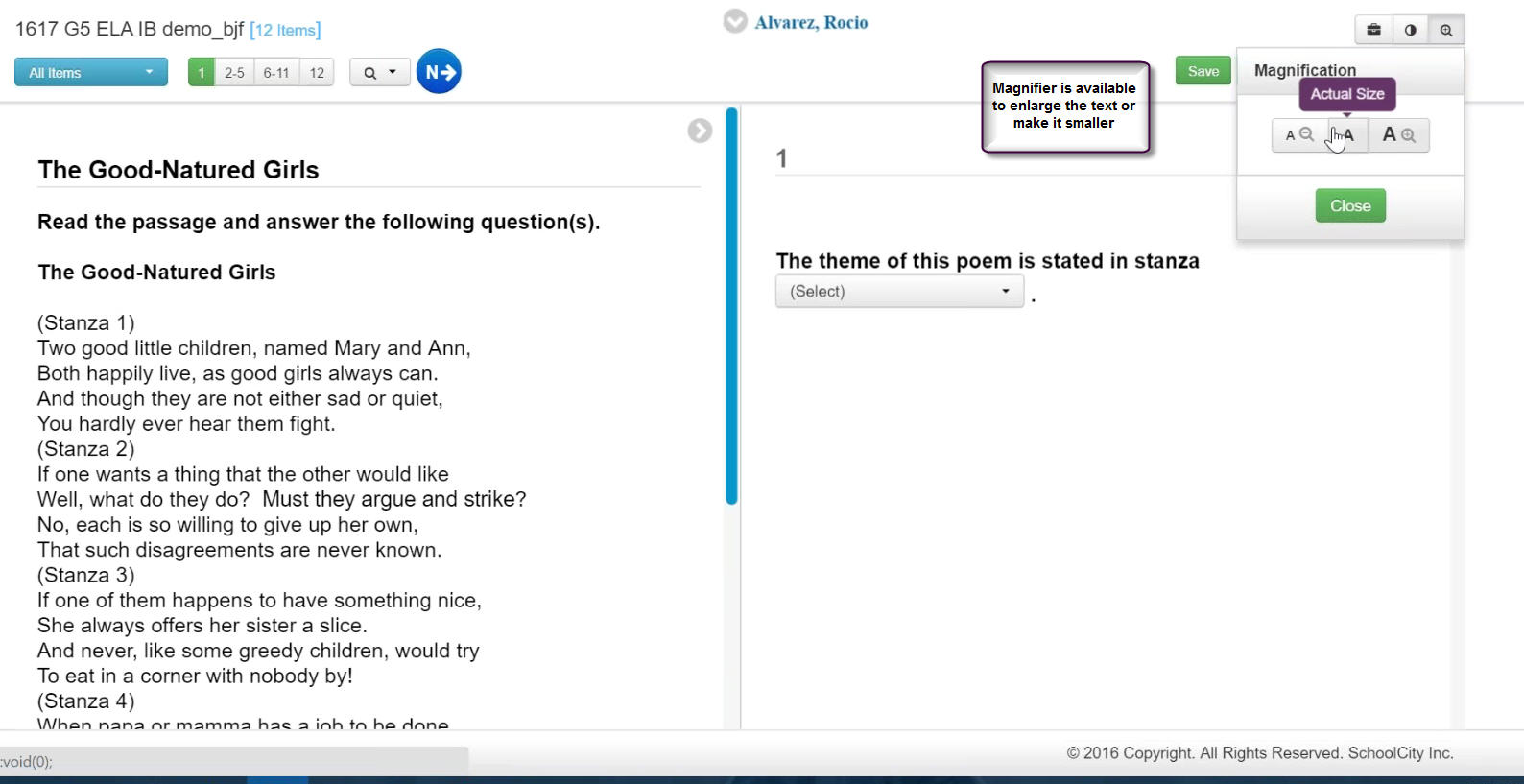 Taking the Assessment
Flag an Item
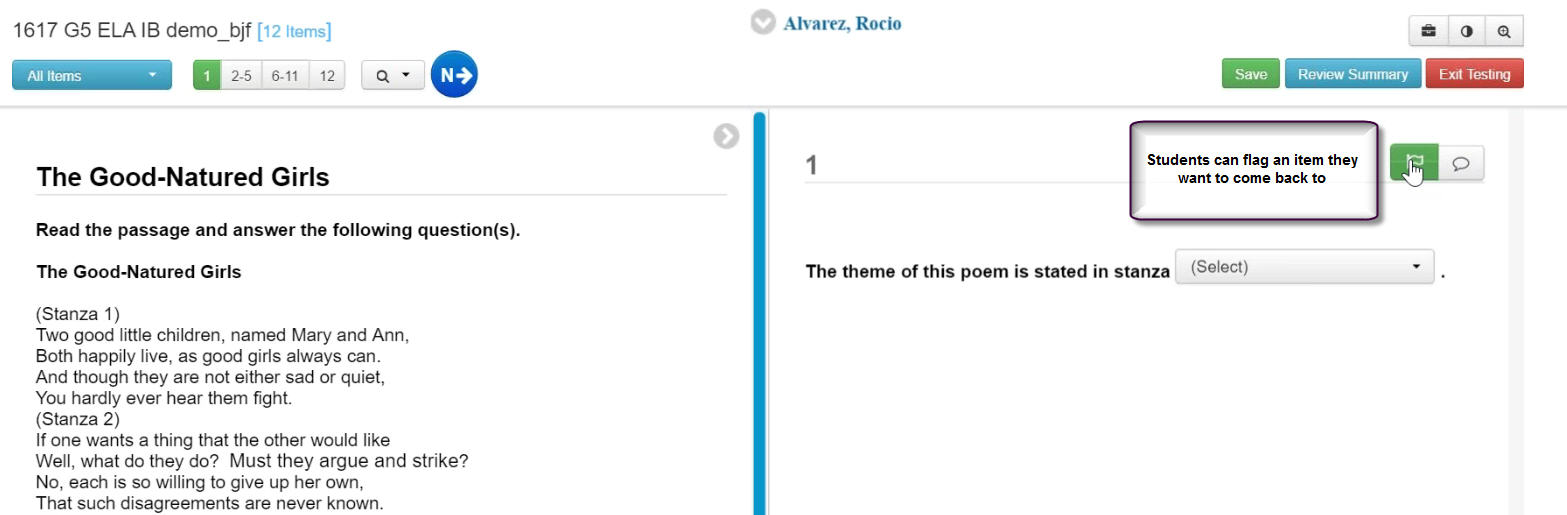 Taking the Assessment
Notes
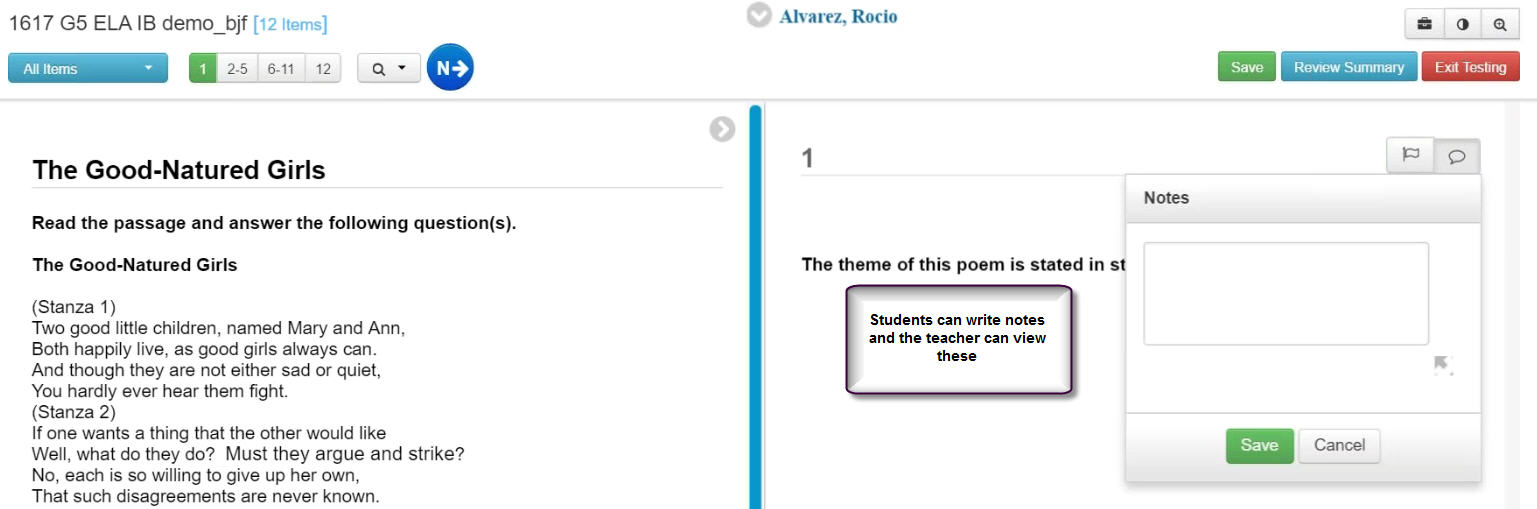 Taking the Assessment
Answer Eliminator
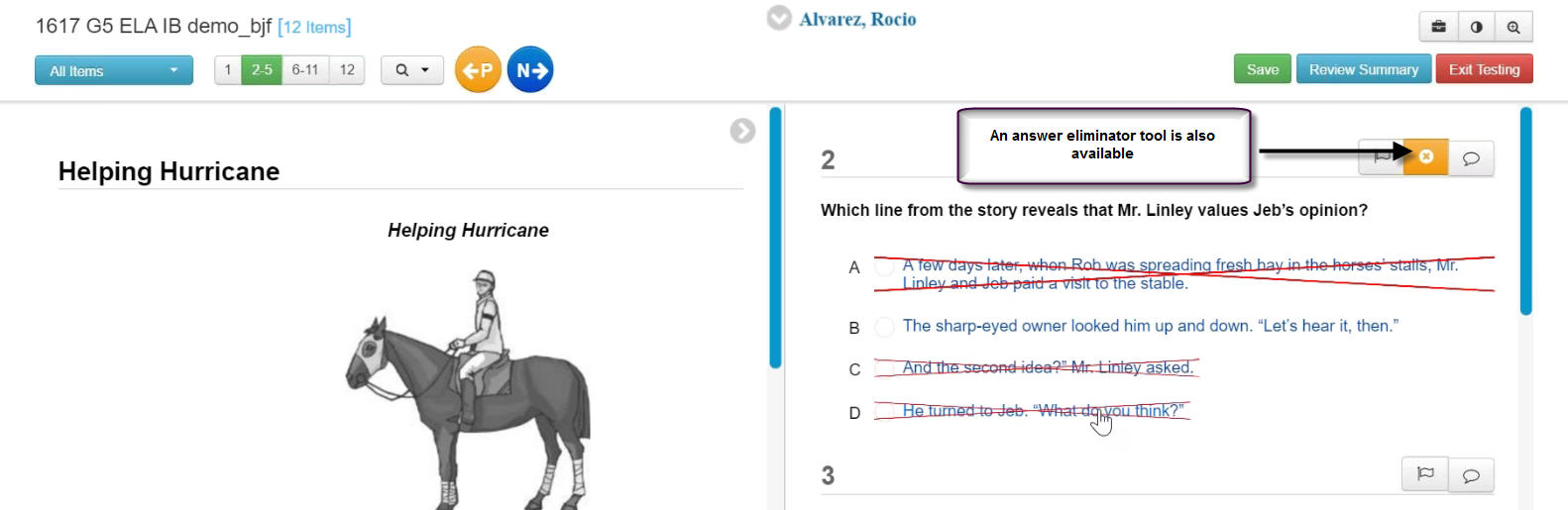 Taking the Assessment
Completing the Test
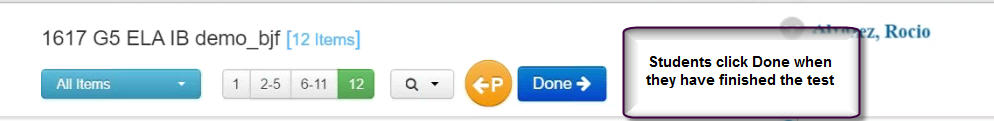 Taking the Assessment
Completing the Test
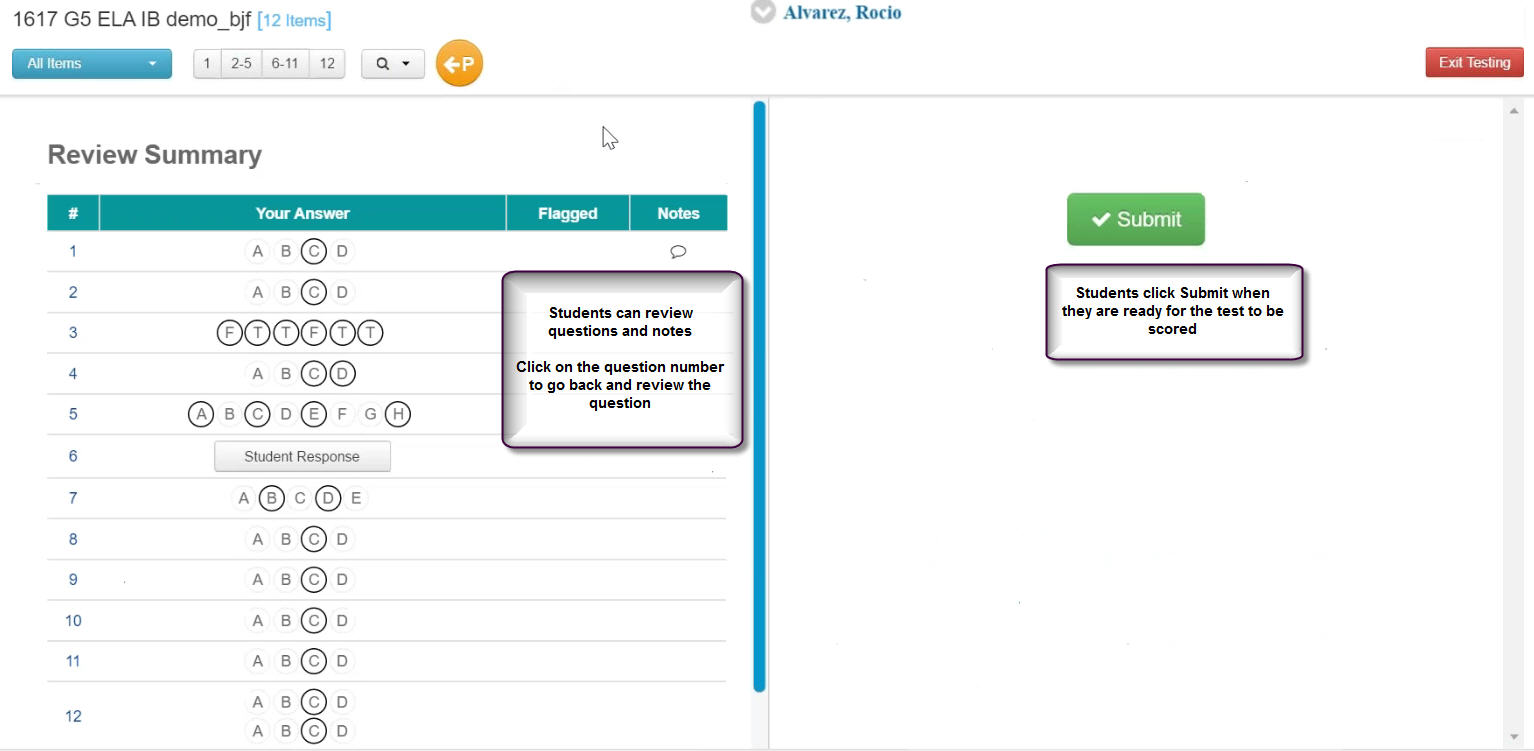 Taking the Assessment
Completing the Test
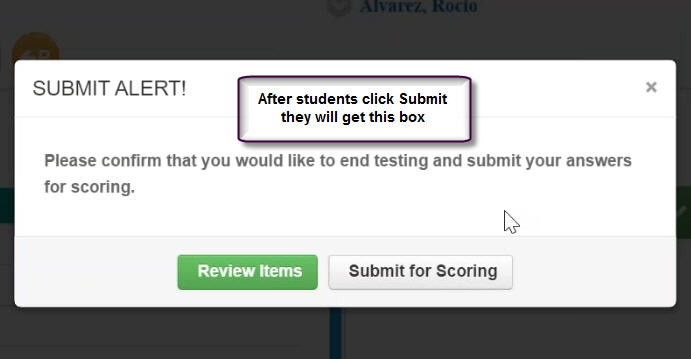 Taking the Assessment
Completing the Test
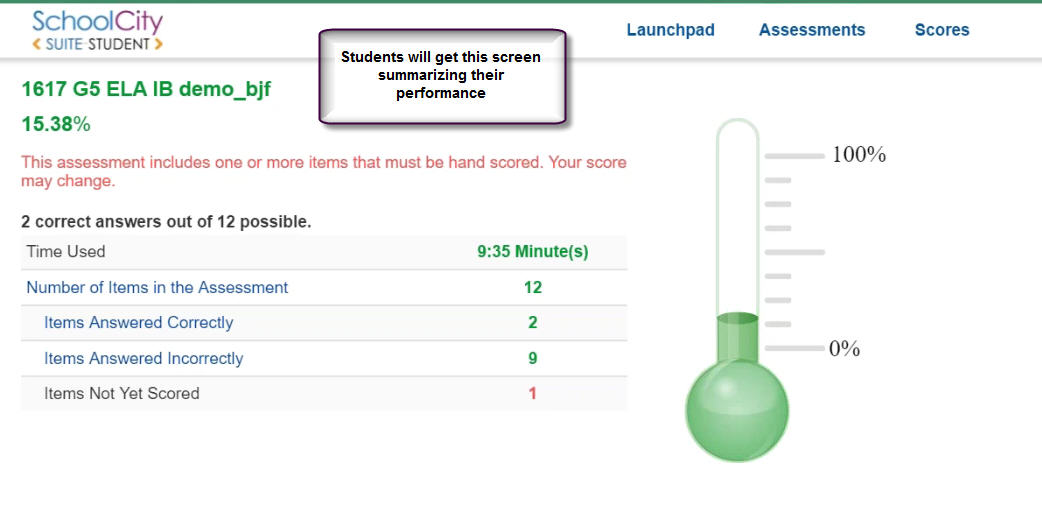 Taking the Assessment
Completing the Test
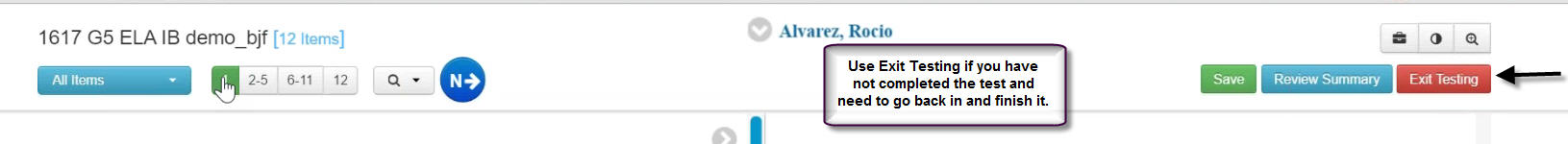 Taking the Assessment
Completing the Test
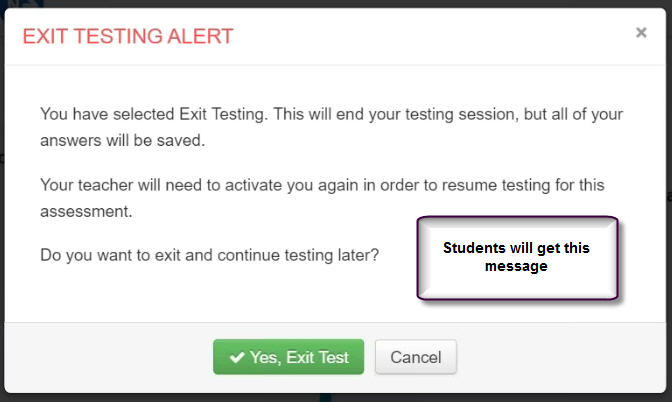 Taking the Assessment
Students can review their scores
Click on the Flip Card “Review Scores”
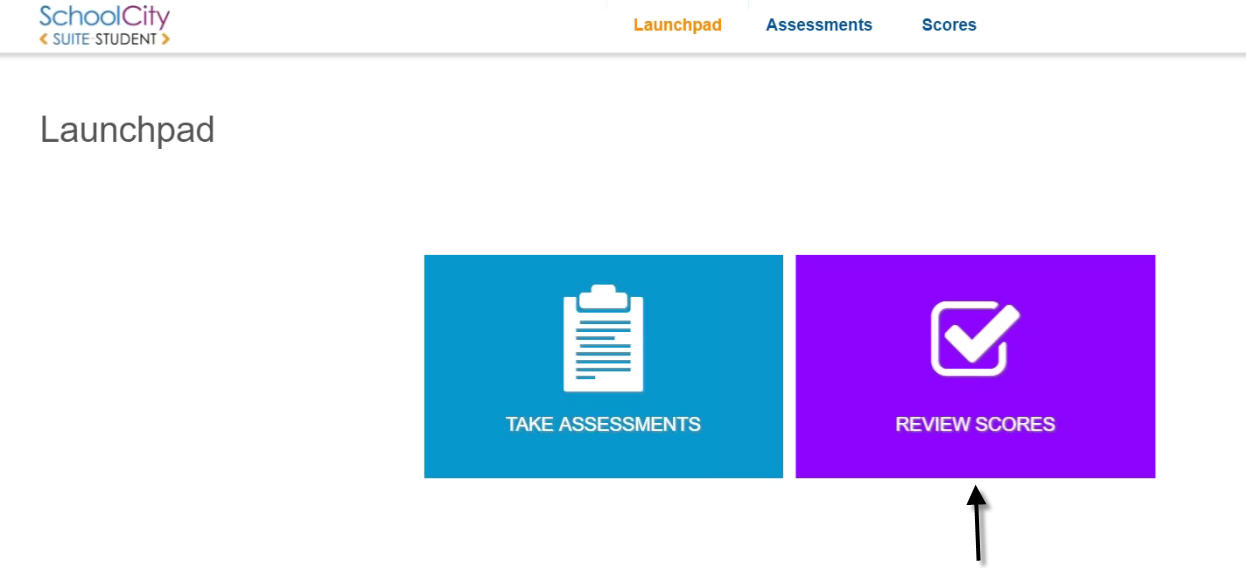 Taking the Assessment
Students can review their scores
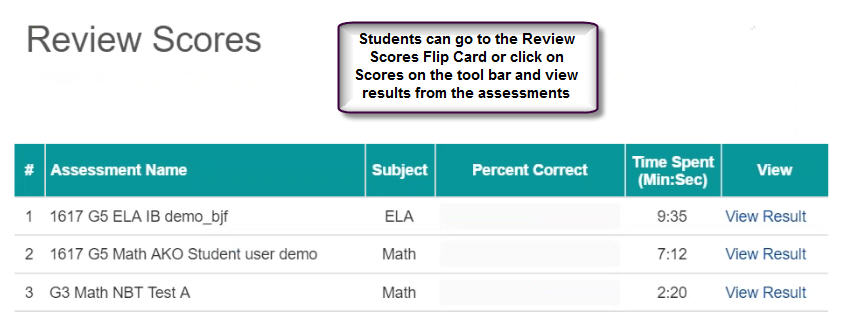 Taking the Assessment
Students can review their scores
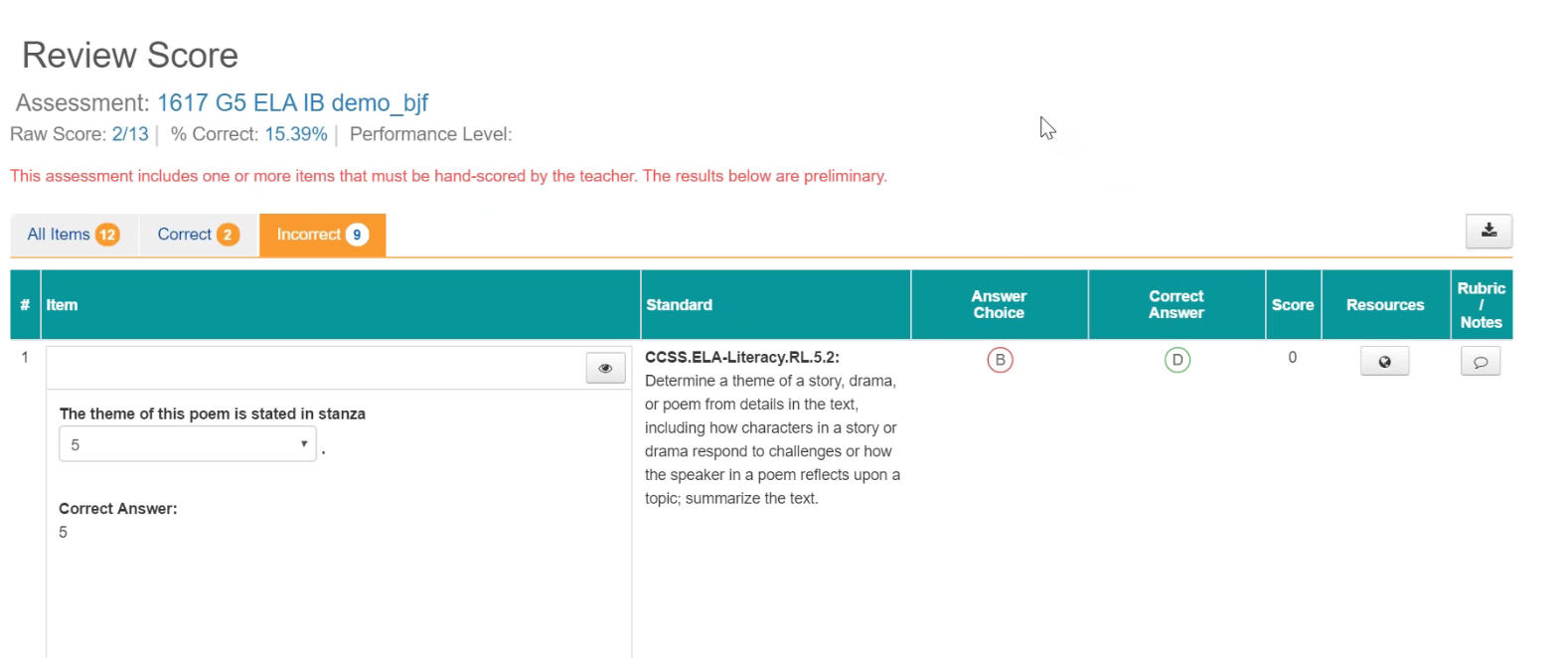